Assignment Four
Underwriting
Definitions
Underwriting
The process of selecting policyholders by recognizing and evaluation hazards, establishing prices and determining policy terms and conditions
Purpose
To develop and maintain a profitable book of business
Book of Business
All of the policies that an insurer has in force or some subgroup of those policies
Adverse Selection
When people with the greatest probability of loss are the ones likely to purchase insurance
4 - 2
Underwriting Profit Guards
Adverse Selection
Adequate Policyholders Surplus
Enforcing Underwriting Guidelines
4 - 3
Underwriting Activities
Line Underwriters
Staff Underwriters
Line underwriters responsible for:
Selecting insureds
Classify and price accounts
Recommend or provide coverage
Manage a book of business
Support producers and customers
Coordinate with marketing activities
4 - 4
Staff Underwriters
Research the market
Formulate underwriting policy
Revise underwriting guidelines
Evaluate loss experience
Research and develop coverage forms
Review and revise pricing plans
Arrange treaty reinsurance
Assist with complex accounts
Conduct underwriting audits
Participate in industry associations
Conduct education and training
4 - 5
Underwriting Authority
Granted in These Ways
Underwriters gain authority with experience and positive results

Gain based on experience, profitability and contractual arrangements

MGA capitalize on MGA’s familiarity with local conditions
4 - 6
Constraints in Underwriting Policy
4 - 7
Constraints
Financial Capacity
Premium to surplus ratio
SAP (Statutory Accounting Principles)
Regulation
License
Rate Filings
Guidelines
Regulatory Pressure
Personnel
Lines of Business
Service
Claims
Reinsurance
Availability
cost
4 - 8
Regulation by State
4 - 9
Implementing Underwriting Policy
Insurers convey underwriting policy through guidelines
Purpose – identify major elements that should be used to evaluate
Serve these purposes:
Provide for structured decisions
Ensure uniformity and consistency
Synthesize insights and experience
Distinguish between routine and nonroutine
Avoids duplication of efforts
Ensure adherence to reinsurance treaties
Support policy preparation
Provide a basis for predictive models
See sample guideline page 4.20 – 4.21
4 - 10
Underwriting Process
Develop and maintain a profitable book of business
Evaluating new applications and renewal policies
Levels of authority based on experience and knowledge
Support on insurers missions
Tools
Underwriting submission
Use of expert systems
4 - 11
Underwriting Process
4 - 12
Hazard Categories
4 - 13
Sources of Information
The producer
The application
Consumer investigative reports
Government records
Loss data
Independent inspection reports
Field marketing personnel
Premium auditors
Claim files
Financial rating
Production records
Consultant reports
4 - 14
Developing Underwriting Alternatives
4 - 15
Major Types of Modifications
Require risk control measures

Change insurance rates, rating plans, or policy limits

Amend policy terms and conditions

Use facultative reinsurance
4 - 16
Change Insurance Rates, Rating Plans, Limits
Experience Rating

Schedule Rating

Retrospective Rating
4 - 17
Underwriting Alternatives
Accept the submission as is
Reject the submission
Make a counteroffer to accept subject to modification
Major types of modification
Require loss control measures
Change rates, rating plans or policy limits
Amend policy terms and conditions
Use facultative reinsurance
4 - 18
Selecting an Alternative
Accept, modify or reject
Other factor
Amount of underwriting authority required
Premium of supporting business
Mix of business
Relationships with producer
Regulatory constraints
4 - 19
Determining an Appropriate Premium
Proper classification
Personal insurance, workers’ compensation determines projected loss costs
Major commercial insurance underwriter may have option to adjust premium on individual characteristics
Most insurers operate subsidiary insurers with different rating plans
For consumer lines, preferred-risk, standard risk and high risk in different subsidiary companies
4 - 20
Implementing the Decision
Communicate with producer clearly, accept, modify, decline

Place coverage in effect-binder, policy

Record information about policy and applicant for accounting, statistical and monitoring purposes
4 - 21
Monitoring the Decision
Alert to changes in exposures
Claim information
Loss control reports
Premium audit reports
Monitor entire book of business by
Time
Territory
Producer
Class of business
4 - 22
Measuring Underwriting Results
Financial Measure – Combined Ratio
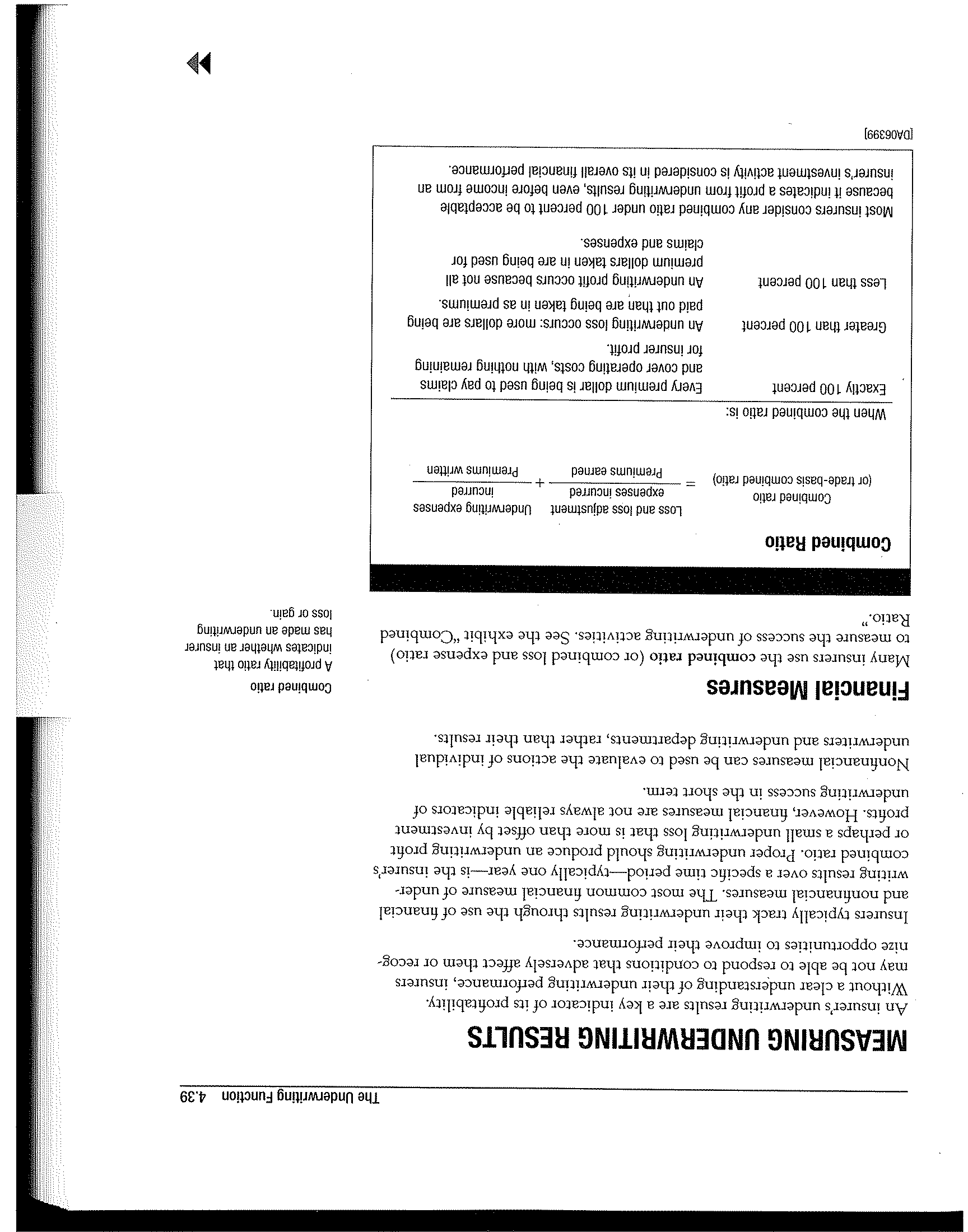 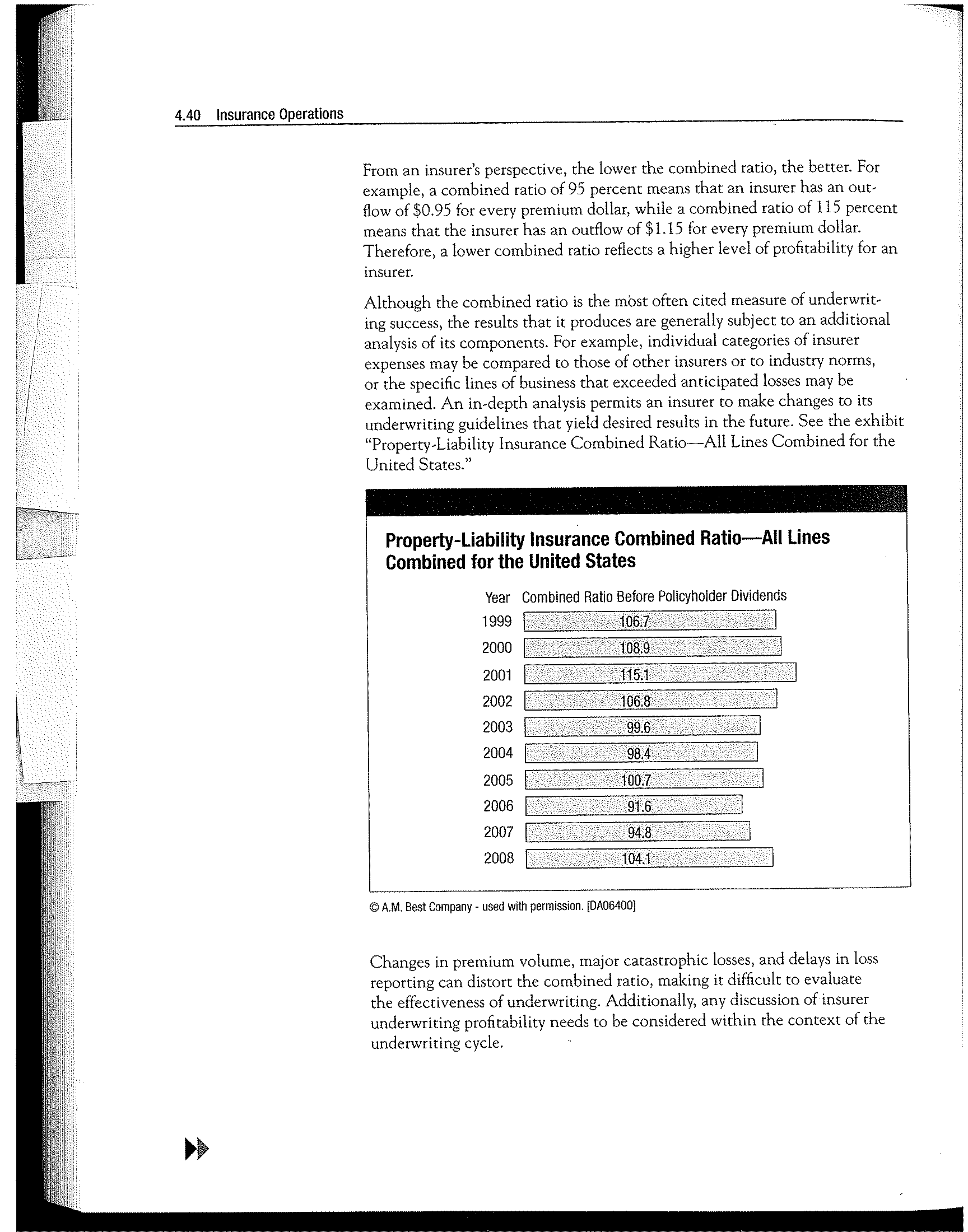 4 - 23
Distortions Created By
Changes in premium volume
Major catastrophic losses
Delays in loss reporting and loss development
Underwriting cycles
4 - 24
Loss Development Delay – Calendar-Accident-Year Basis
4 - 25
Non Financial Measurer
Selection
Product or line of business mix
Pricing (see underwriting cycle)
Accommodated accounts
Retention ratio – acquisition costs
Hit ratio – or success ratio
Service to producers – time standards
Premium to underwriters – work load
Some apply only to commercial lines but some support both personal and commercial lines
4 - 26
Underwriting Results – Financial and Trade Bases
4 - 27